Skloni
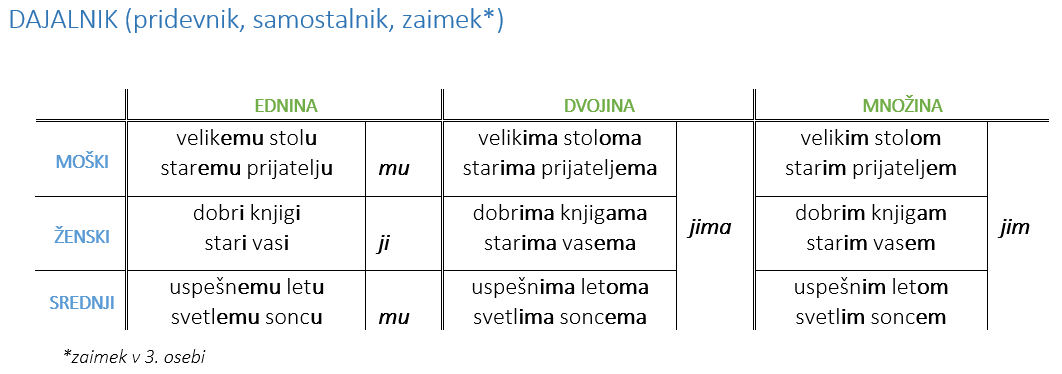 ZAIMKI  		Grem …		… k svojemu prijatelju.  Grem k njemu.
		… k svoji prijateljici.  Grem k njej.     !!
		… k dobrim sosedom.  Grem k njim.
… dajalnik
RABA
S predlogi: k/h*, kljub, proti 		    *!! vedno K!!    H samo pred k- in g- (h Kristini, h gospodu)
	grem k Mojci, kljub slabemu vremenu, peljemo se proti Moskvi, mi smo proti predlogu 
Ob nekaterih glagolih telefonirati, pomagati, smejati se, poslati, pisati, zahvaliti se

VAJA
Helena ima naporen dan. Napišite, kaj vse mora opraviti danes, kam mora iti. Uporabite predlog k  ali h.
13.00  frizerka  Ob enih …
14.00  brat
14.30  prijateljica
14.40  zdravnik
17.00  Katja
20.00  mama
20.50  fantu
22.00  Gregor
NAKLONSKI GLAGOLI IN IZRAZI (modalni)– moči, želeti, hoteti, treba
MOČI    – – – 
    + inf. 		 ne morem | nisem mogla | ne bom mogla
Ne morem te poklicati, ker nimam telefona.
				Ne morem dvigniti slona.     
								     X  Morem pomagati …
ŽELETI    +  –
   + inf.		 želim| ne želim |sem želel | nisem želel| ne bom želel … 
Želim imeti psa. (= Rad bi imel psa.)
Ne želim se učiti finščino.

HOTETI   +  –
   + inf.		 hočem| nočem | hotel sem | nisem hotel | hotel bom …
			Hočem si kupiti stanovanje, nočem kupiti avta!
    GROBO !
TREBA + inf.
BREZOSEBNO                  treba je – ni treba
    +  – 		 je treba | je bilo treba | bo treba
		 ni treba| ni bilo treba | ne bo treba
Januarja je treba nositi plašč, aprila pa ni treba nositi plašča.
Januarja je bilo treba nositi plašč, avgusta pa ne bo treba nositi plašča.


OSEBNO + 3. sklon                 ni mi treba          Komu ni treba? mi, ti, ji, mu, vam … dajalnik
    – 		 ni mi treba| ni mi bilo treba | ne bo mi treba
Med počitnicami mi ni treba delati.
Čez en mesec mi ne bo treba živeti v karanteni.
  X  Je mi treba delati …
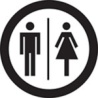 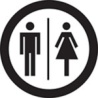 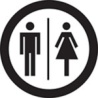 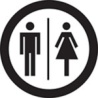 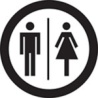 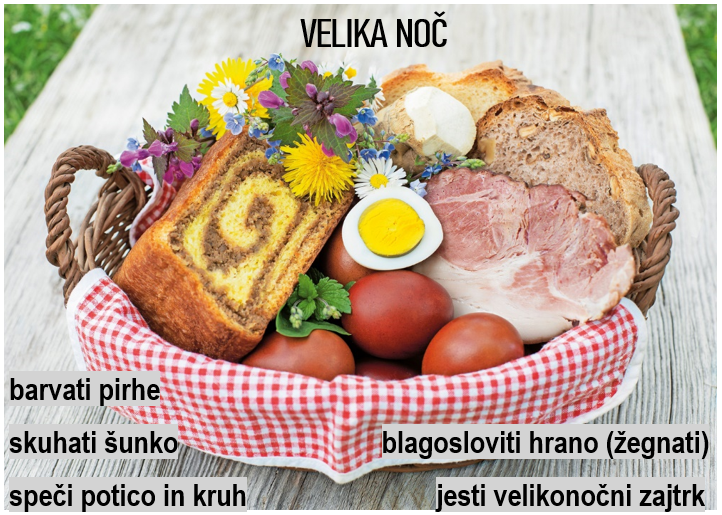 .
DOMAČA NALOGA:Napišite nekaj stavkov o sliki in pri tem uporabite čim več modalnih izrazov. Izmislite si majhno zgodbo.
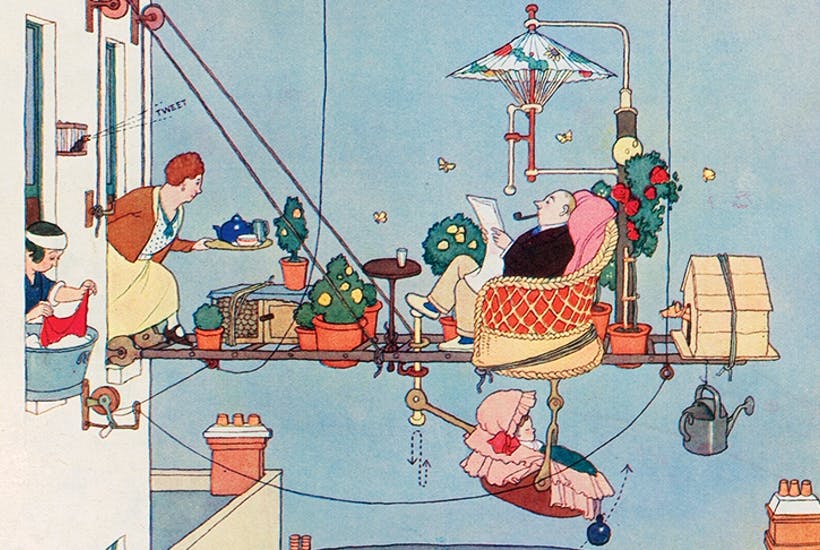 Heath Robinson, The Ideal Home, 1933